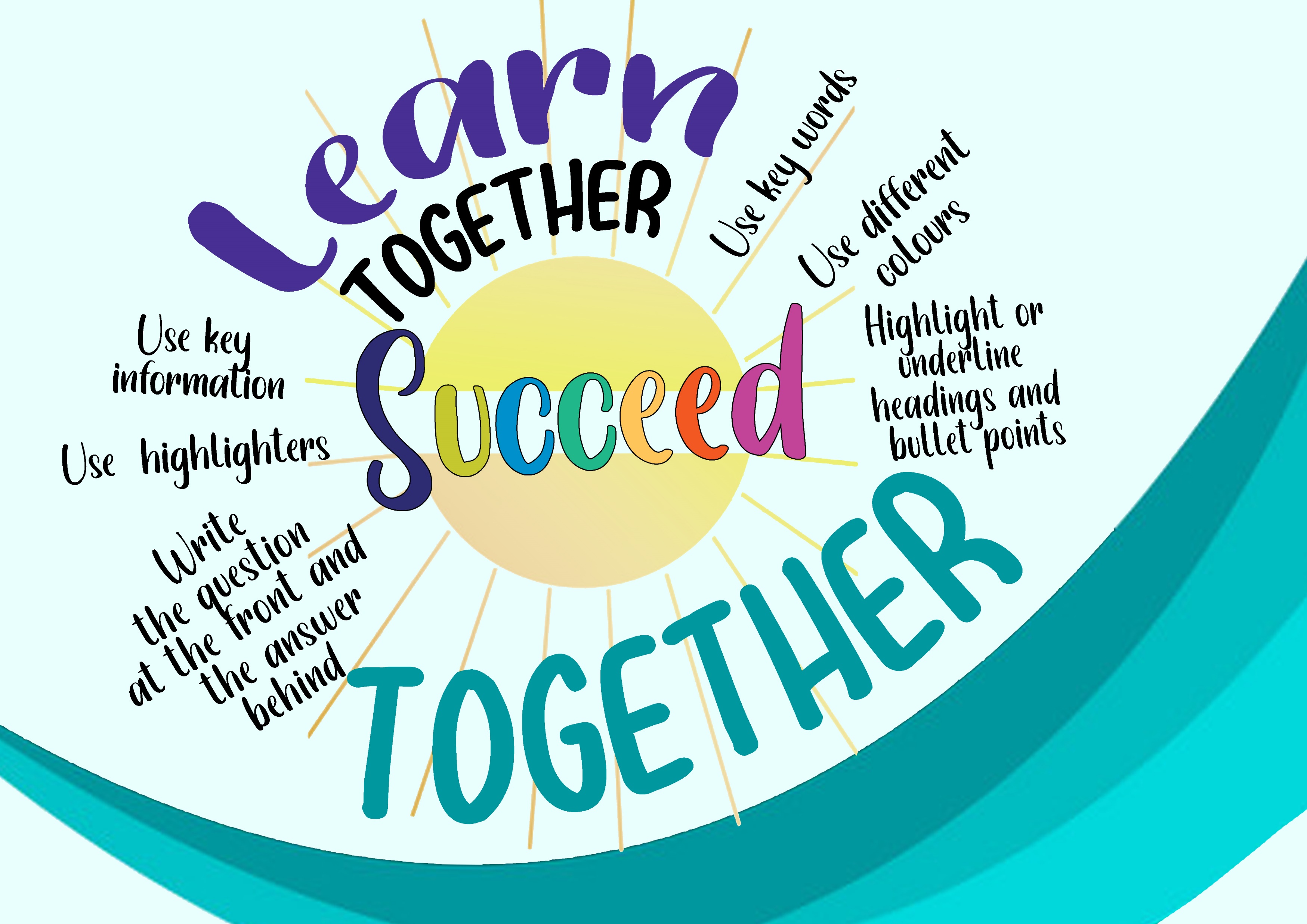 Learning and Knowing – Sharing our knowledgeThe aim of this half term is for students to develop confidence to extend their existing knowledge and advance the knowledge of their peers.
The students in groups are to share their knowledge of a chosen subject topic with the tutor group.
Each group is to choose a topic from what they have learnt in class this academic year.
The topic can be from any subject.
I suggest that groups choose a topic most group member feel they have knowledge of.
Each group’s task is share their knowledge and it is desirable for each group to include new knowledge on the topic. 
The task of the rest of the tutor group is to challenge the knowledge being shared, to ask questions and to seek clarification of the knowledge that groups share.
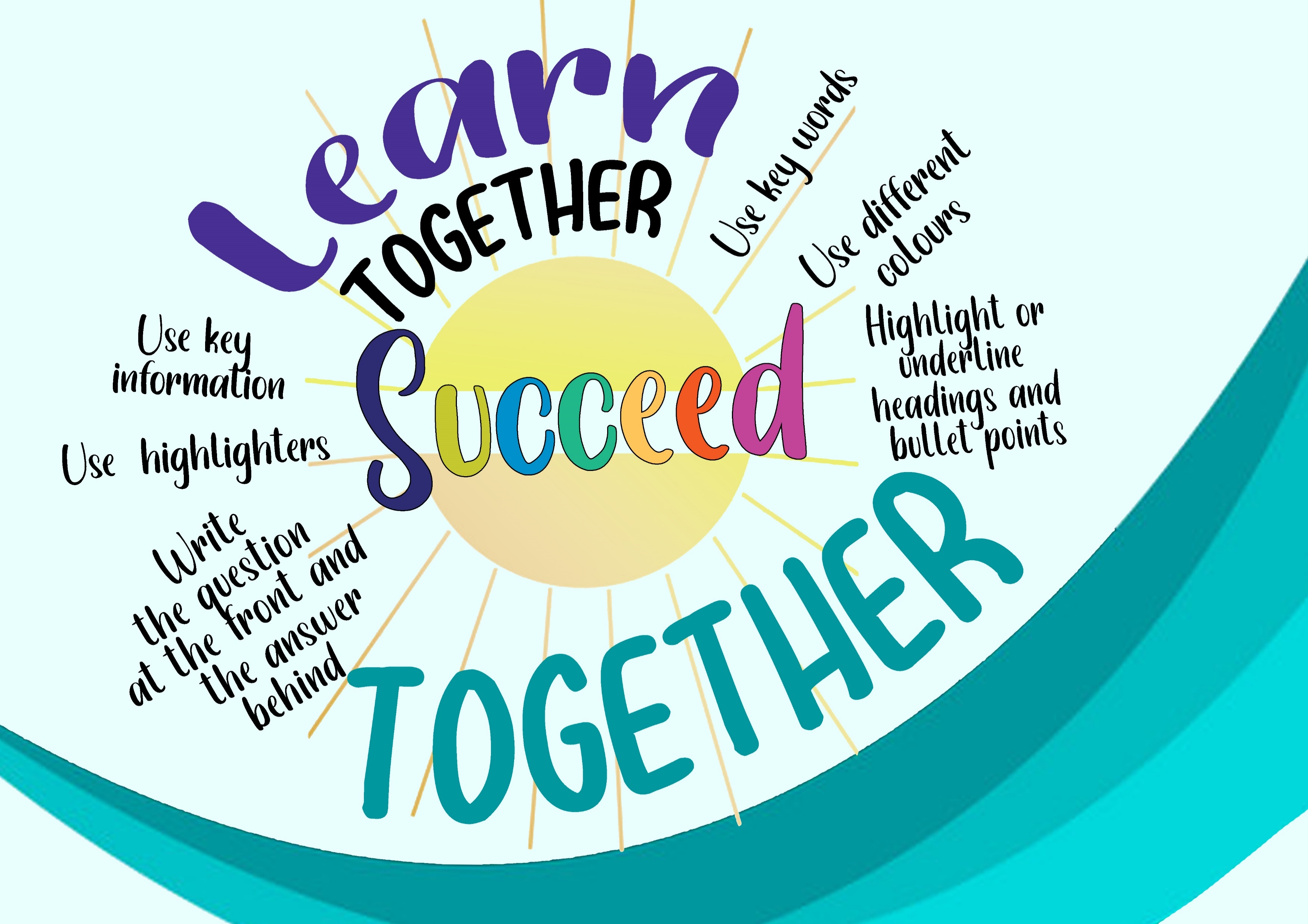 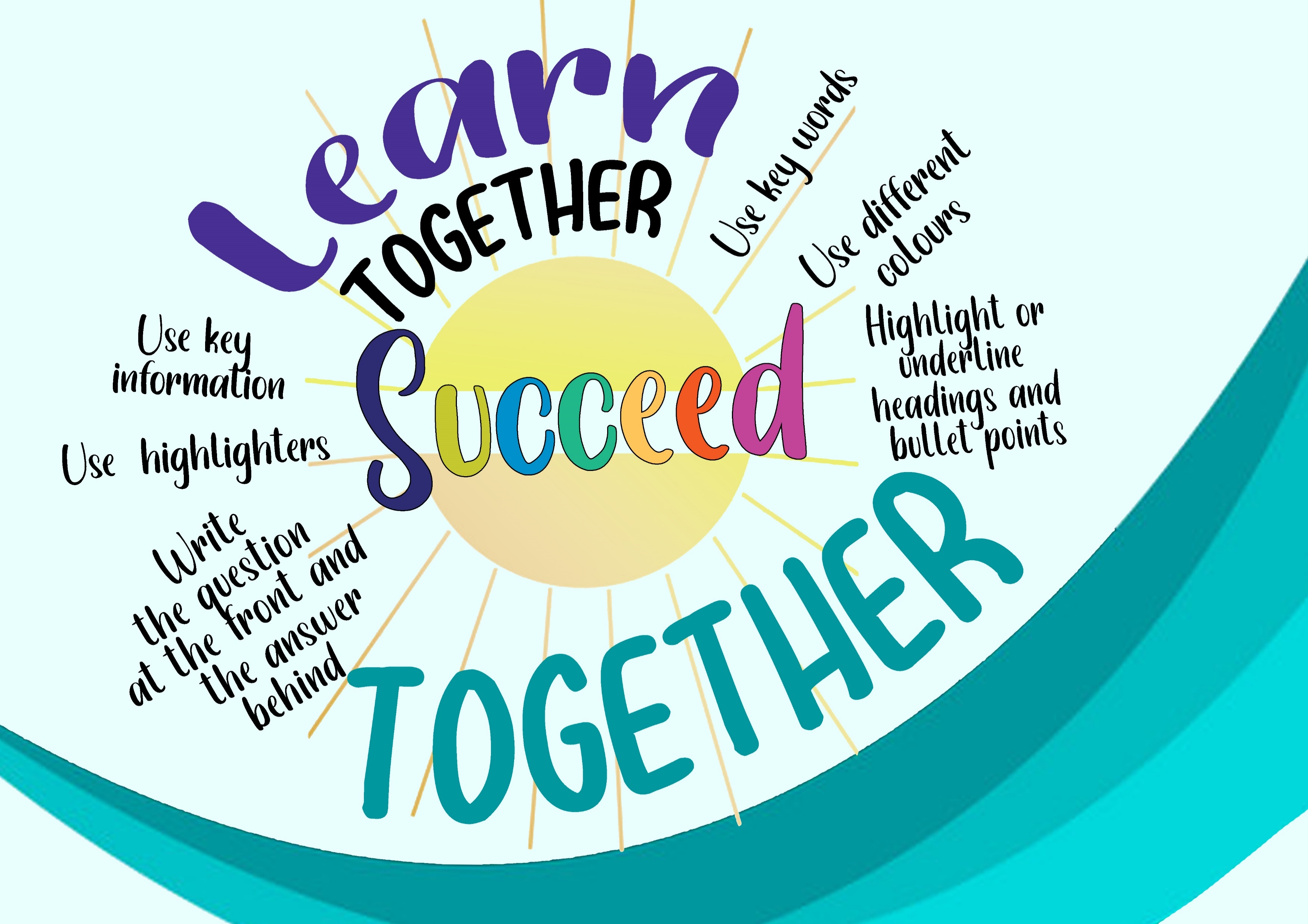 Learning and Knowing – Sharing our knowledgeThe aim of this half term is for students to develop the confidence to extend their existing knowledge and advance the knowledge of their peers.Today’s task …
Students should place themselves or be placed into 4 groups. There should be approximately 7/8 students in each group.
Each group should democratically, choose their preferred subject and their preferred topic within the subject.  
Each group should choose their 2 group leaders. The responsibility of the group leaders is to consider, with the group, how they will share their knowledge with the class. (What is the important information about the topic?, How will I present this information in an interesting way? Will diagrams be needed? What activity will the rest of the tutor group be engaged in besides listening to me?).
Within each group there are 4 further areas of responsibility.  Students should assign themselves to take on one of these responsibilities:
Responsibility 1 – Present the topic to the class
Responsibility 2 – Produce the power point for the lesson
Responsibility 3 – Produce information for 5 flash cards (identify 5 key knowledge points) 
Responsibility 4 – produce the learning activity for the class.
Leaning and knowing – Sharing our knowledgeThe aim of this half term is to give you the confidence to gain and share your knowledge with each other.
By the end of this session,
Groups should decide on the order of presentation
Session 1 – 16/06/2022
Session 2 – 23/06/2022
Session 3 – 07/07/2022
Session 4 – 14/07/2022
Groups should also discuss and decide on when they will meet up to plan their presentation.
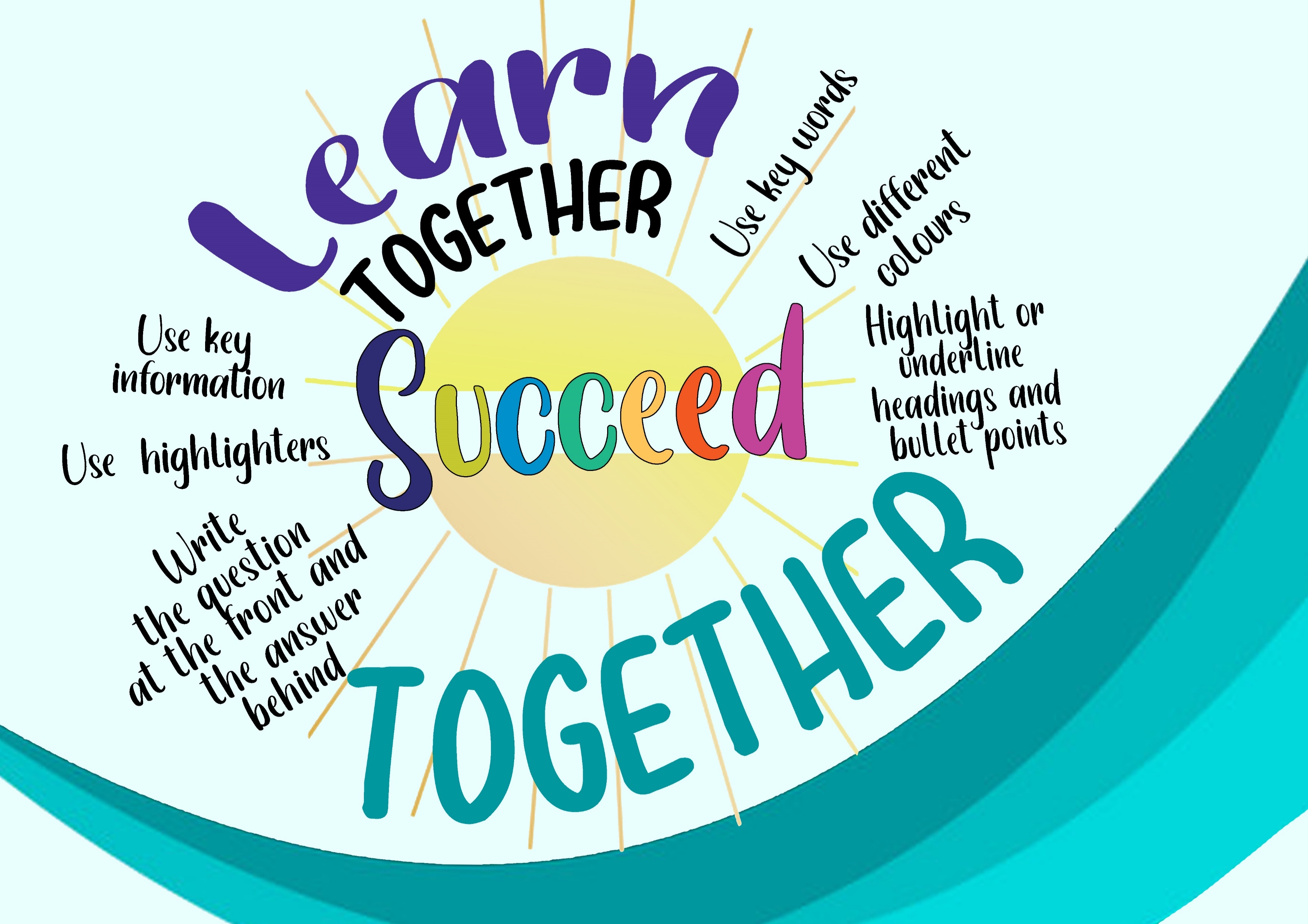